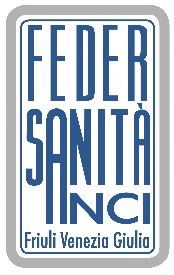 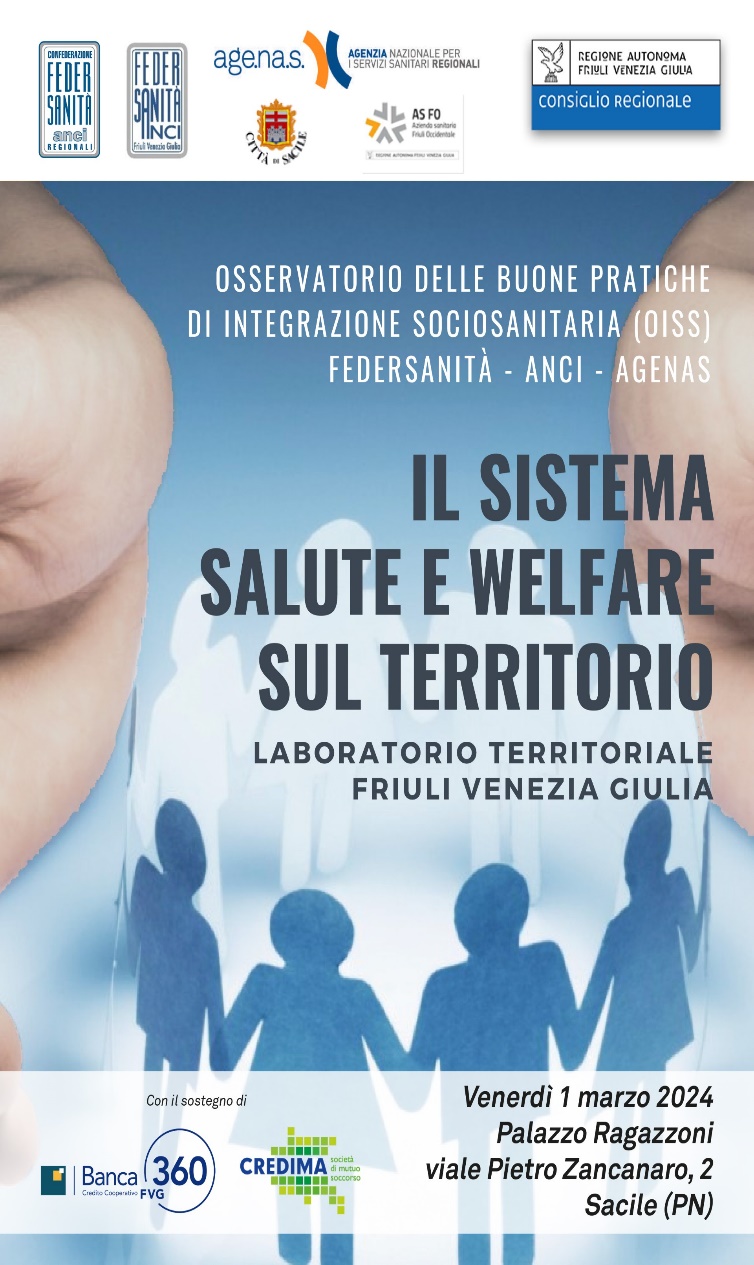 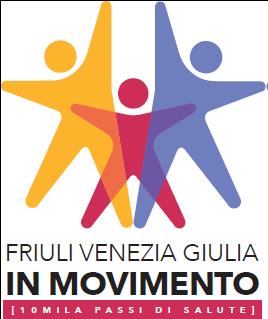 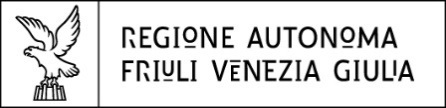 Osservatorio delle Buone pratiche di integrazione sociosanitaria (OISS) Federsanità – AGENAS- ANCI Il Sistema Salute e Welfare su territorio Laboratorio territoriale Friuli Venezia Giulia 1 marzo 2024, Palazzo Ragazzoni,  Sacile (PN) -----------------------Progetto regionale «FVG IN MOVIMENTO.10mila passi di Salute» ( 2019 – 2024 ) dott.ssa Tiziana Del Fabbro, Segretaria regionale Federsanità ANCI FVG prof. Laura Pagani, Dipartimento Scienze Economiche e Statistiche Università degli Studi di Udine
1
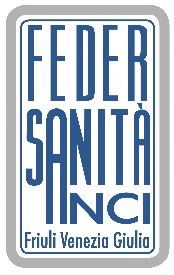 Federsanità ANCI FVG 1996 -2024ASSOCIATI al 1 MARZO 2024  (n.44)
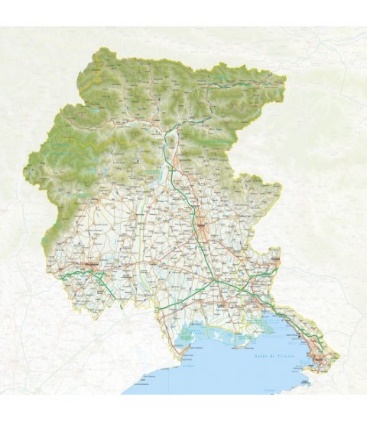 2
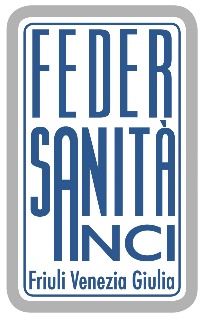 Federsanità ANCI FVG  1996 - 2024
Obiettivi e progetti prioritari :
Salute ed Equità in tutte le politiche locali (OMS dal 1986 «Carta di Ottawa» etc.)
Promozione Salute e Prevenzione, insieme al SSR, e Comuni, Associazioni locali mondo del volontariato, Terzo settore, Comunità locali, esperti, etc.; A                               Attuazione Piani nazionali e regionali della Prevenzione, «Comunità Attive»
Integrazione sociosanitaria sul territorio, con il Sistema sanitario e sociosanitario regionale, Istituzioni, Enti, Comunità locali, etc. (es. Sportello Comuni per la Donazione di Organi e Tessuti», a cura CRT FVG, etc. 
Invecchiamento attivo e contrasto della Solitudine, Accessibilità e Inclusività per tutti 
Qualità dei Servizi e delle Strutture Residenziali per le Persone Anziane e non autosufficenti  
Innovazioni tecnologiche, organizzative e gestionali  (ICT, e-Health, digitalizzazione, e-Health, Tele medicina, Tele Assistenza, etc. ( es. «Carte» di San Vito al Tagliamento (2017). Udine (2018)  e  Trieste (2019), Trieste ESOF (2020)  
Sviluppo operativo :dall’adesione ai PRINCIPI 
 all’attuazione  e promozione di  BUONE PRATICHE, PROGETTI,  RETI  e ALLEANZE 
insieme  ai COMUNI, alle COMUNITA’ LOCALI, ESPERTI e al TERRITORIO  ( empowerment)  
Iniziative e progetti pluriennali, trasversali, inter –istituzionali, multidisciplinari  e inter settoriali   
               ( sempre in collaborazione con la Direzione Centrale Salute Regione FVG e d’intesa con ANCI FVG.Riferimenti fondamentali : OMS, dal 1986, «Carta di Ottawa», «Guadagnare Salute», 2012, Agenda ONU Obiettivi per lo Sviluppo Sostenibile, Approccio «One Health» etc.)
3
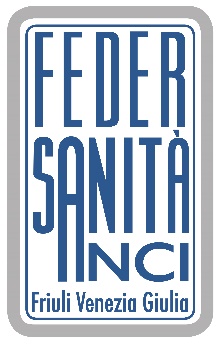 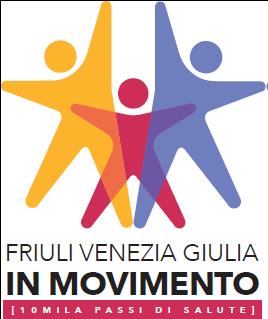 FVG IN MOVIMENTO 10mila passi di Salute2019-2023 - Principali risultati- I^
Il progetto si può riassumere con 4 parole chiave: 
Sostenibilità, Partecipazione, Inclusione, Naturalità (SPIN)
La strada percorsa da gen. 2019 a dic. 2023
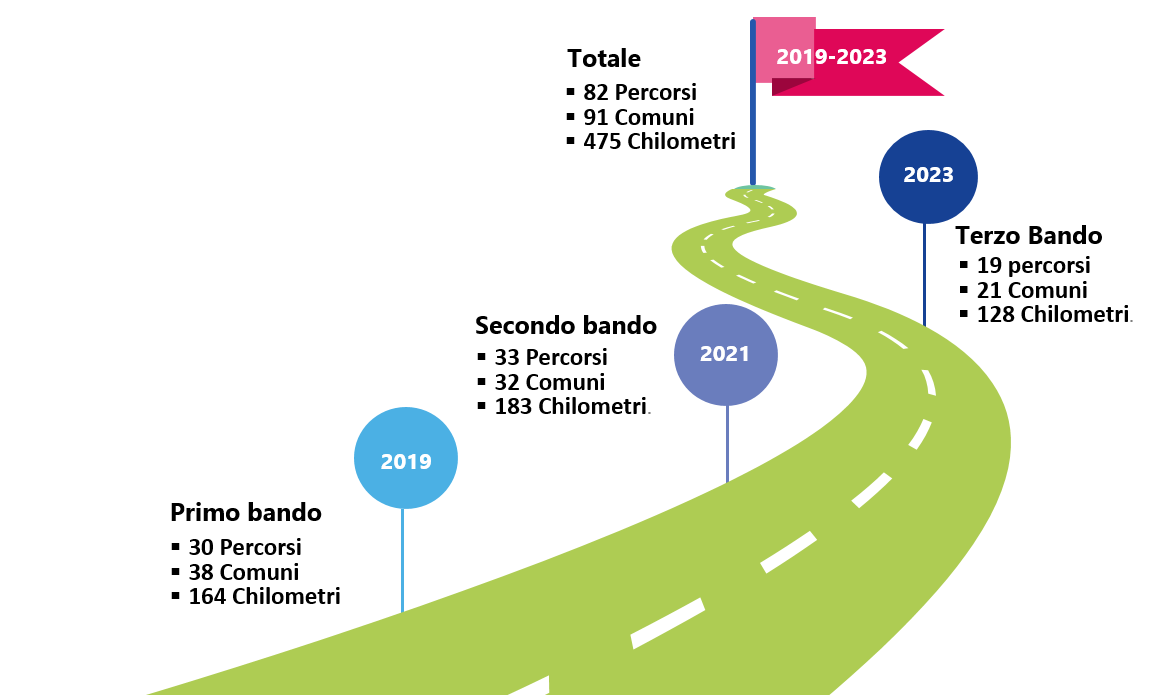 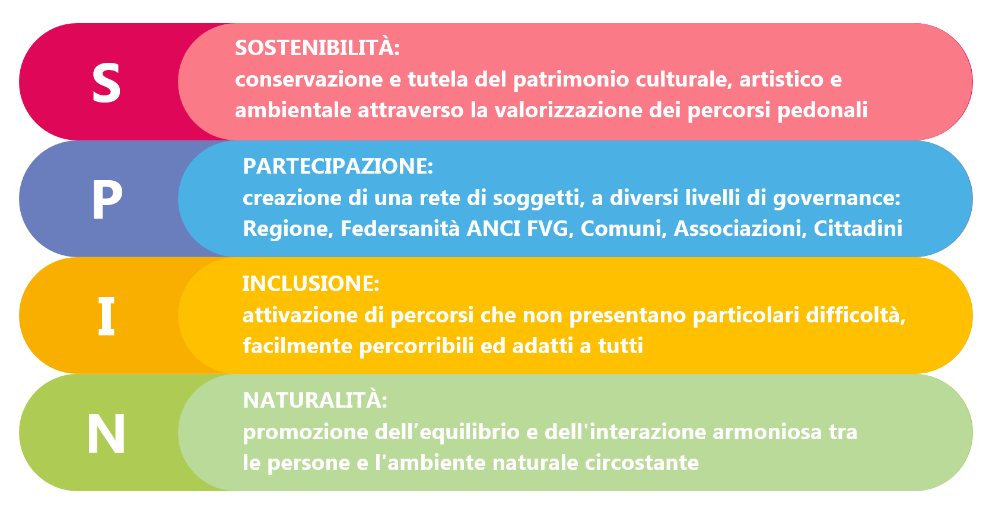 La Rete, oggi (ndr. 1 marzo 2024 )  si compone di 91 Comuni per 82 percorsi
 per un’estensione totale di ben 475 Km. in tutta la Regione
4
a cura della prof. Laura Pagani, Dipartimento Scienze Economiche e Statistiche Università degli Studi di Udine
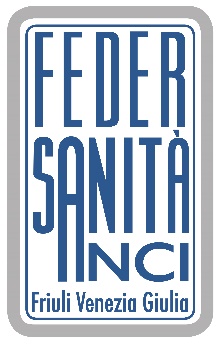 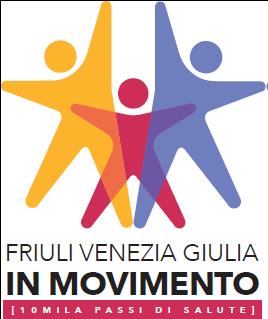 FVG IN MOVIMENTO 10mila passi di Salute2019-2023 - Principali risultati-II^
Impatto sul territorio
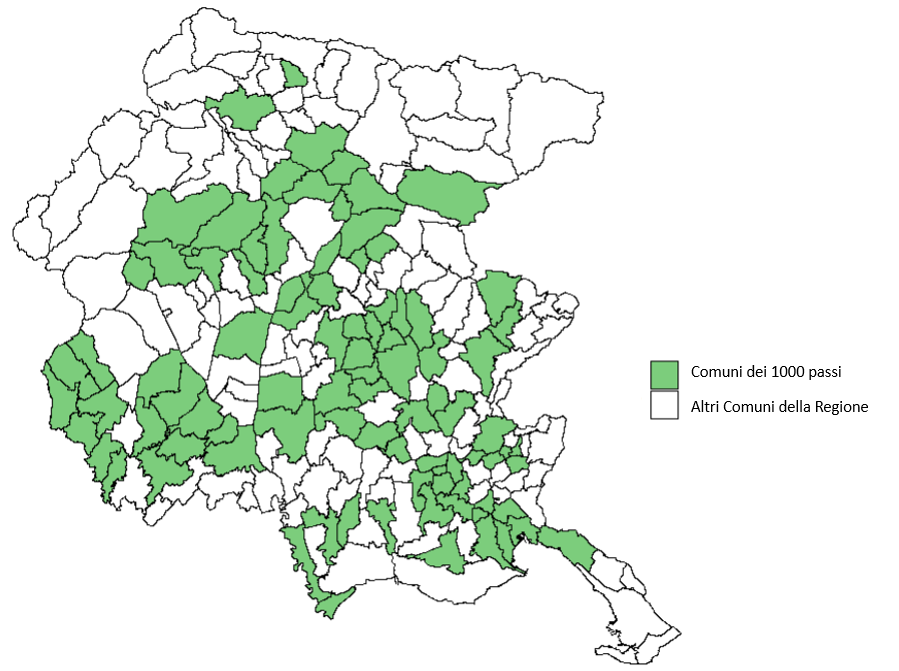 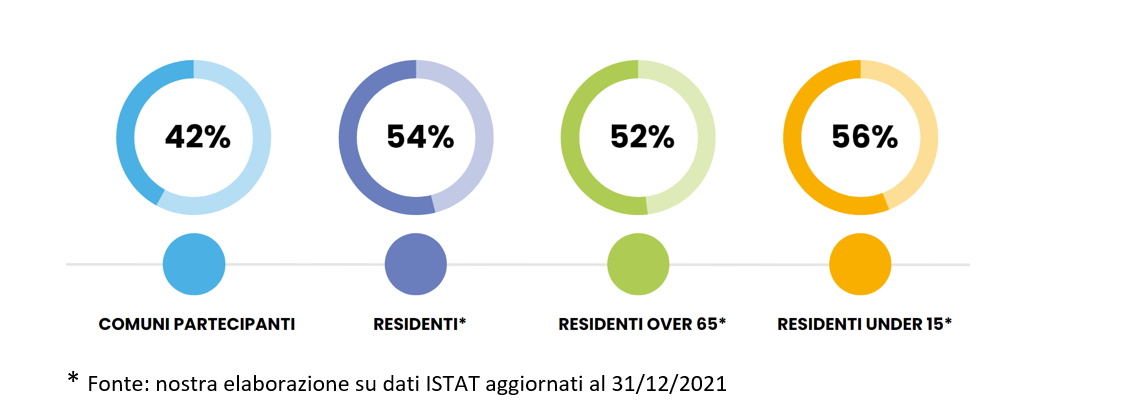 5
a cura di Laura Pagani, Dip. Scienze Economiche e Statistiche Università degli Studi di Udine
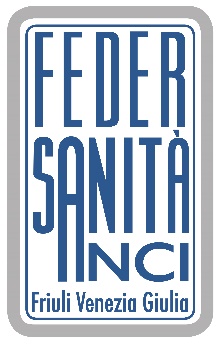 FVG IN MOVIMENTO 10mila passi di Salute2019-2023 – Partecipazione attiva
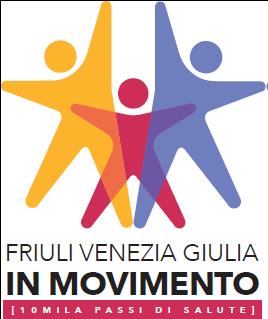 Da gennaio 2019, INSIEME a tutti i partner, abbiamo realizzato:

 82 percorsi in tutta la Regione, per 91 Comuni, con cartelloni e segnaletica coordinata, 
        oltre 70 presentazioni e camminate inaugurali in tutta la Regione  

 Circa15 tra incontri e corsi teorico –pratici per «Conduttori di cammino» (2022 -2023), a cura del prof. Stefan Lazzer, Coordinatore Corso di Laurea Magistrale in Scienze e Tecniche delle Attività Motorie Preventive ed Adattat Dip. Medicina Università di Udine. Nel 2022 abbiamo organizzato 8 incontri, con lezioni teorico-pratiche, a cui hanno partecipato oltre 500 persone. La parte pratica ha riguardato passeggiate guidate sui percorsi “10mila passi di salute”, a cura dei Laureati in Scienze Motorie.

2 edizioni dei corsi di ginnastica per adulti, ultra 55enni, I^ edizione, da ottobre 2022 a giugno 2023 e II^ edizione, da ottobre 2023 ad aprile 2024. Si sono svolti nelle palestre comunali dei  Comuni che hanno partecipato all’iniziativa tramite la «concessione in uso gratuita»delle palestre.
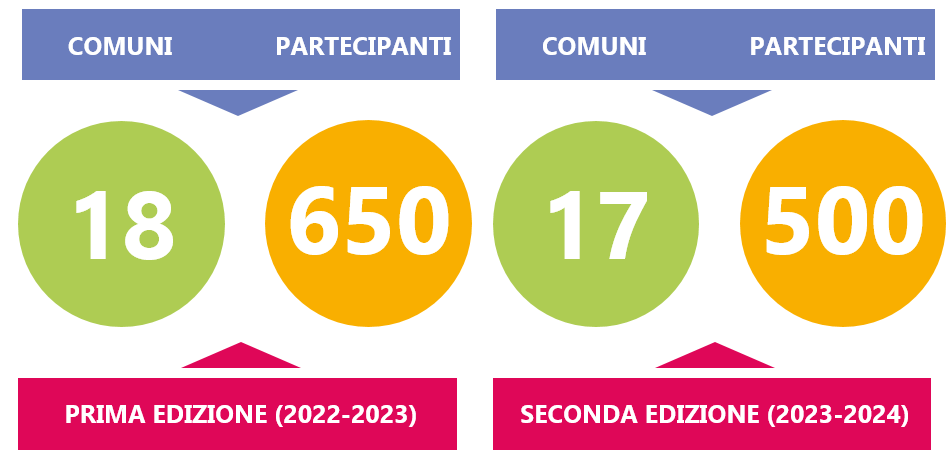 6
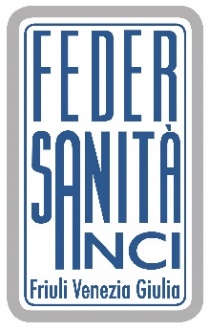 Poster a cura del dott. Lucio Mos, Cardiologo dello Sport, già Presidente S.I.C.S. –Società Italiana Cardiologia dello Sport, promotore delle prime passeggiate per il cuore / per la Salute, dagli ann’90, nell’area Collinare del Friuli, attività che prosegue ancor oggi con crescente impegno, entusiasmo e grande seguito di persone.
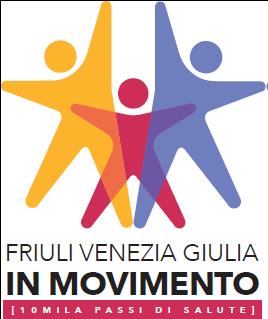 Poster EPI Lifestyle 2022, Chicago, 1- 4 marzo
7
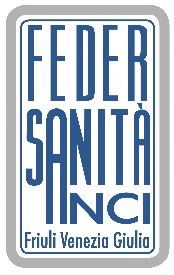 Hepa Europe 2023, Lovanio, 11-13 settembre 2023“Implementing Health-Enhancing Physical Activity research: from science to policy and practice.”
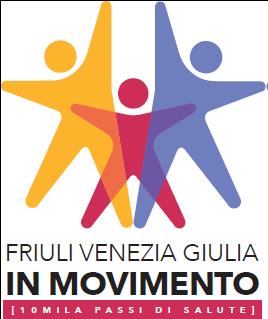 Presentato un lavoro dal titolo:
“Friuli Venezia Giulia in Movimento, 10000 passi di salute” as an example of a multilevel-multifaceted project promoting citizens’ physical activity and healthy habits.

Laura Pagani1, Gianna Zamaro2, Luana Sandrin2, Tiziana Del Fabbro3, Alessia Del Bianco Rizzardo4
1University of Udine, Italy; 2Health Directorate, Autonomous Region Friuli Venezia Giulia, Italy; 3Federsanità ANCI FVG, Italy; 4PromoTurismoFVG, Accessible and Sustainable Tourism, Autonomous Region Friuli Venezia Giulia, Italy
8
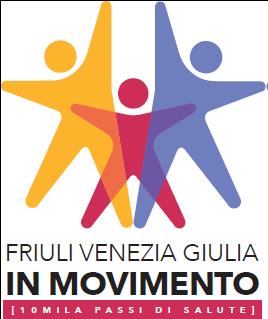 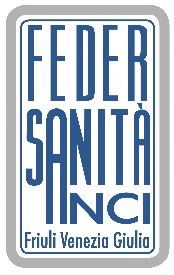 «L’attività fisica per promuovere l’invecchiamento attivo:  un esempio di collaborazione tra Istituzioni, Associazioni e cittadini nel territorio»* Abstract articolo prof. Maurizio Massucci, Direttore Struttura Complessa Riabilitazione Intensiva Ospedaliera USL Umbria 1, Ospedali di Passignano sul Trasimeno e Pantalla (PG)* (18 febbraio 2024)
Gli effetti dell’attività fisica  
 Il progetto “Friuli Venezia Giulia in Movimento. 10mila passi in salute” è stato arricchito di uno studio ( prof. Stefano Lazzer, Dip. Medicina Università di Udine) finalizzato a valutare gli effetti dell’attività fisica sulle capacità fisiche di soggetti over 55 anni, in seguito alla  partecipazione ad un programma di allenamento di 8 mesi (a cui è seguita una seconda edizione avviata nell’ottobre 2023). Allo studio hanno aderito più di 600 soggetti, dei quali circa 400 utenti hanno svolto regolarmente le attività proposte almeno una o due volte a settimana
		………………………
Conclusioni  
I risultati dello studio si sono dimostrati conformi a quanto sostenuto dalla OMS: l’allenamento diffuso nella popolazione anziana previene il deterioramento e il peggioramento delle prestazioni fisiche in età avanzata, e comporta benefici sul piano della forza e della resistenza muscolare. 	Performance come l’agilità, l’equilibrio e la resistenza aerobica ne risultano valorizzati e/o mantenuti nel tempo. 
Sebbene si debbano necessariamente correlare questi risultati non solo allo stile di vita dell’utenza, ma anche alla frequenza e alla continuità dell’esercizio fisico, è possibile notare come in un lasso di tempo relativamente breve come 8 mesi, l’attività fisica abbia apportato benefici effettivi allo stato di salute generale dell’individuo. 
Una pratica di allenamento portata avanti nel tempo e mantenuta in frequenza stabile, determinerebbe un miglioramento delle proprie prestazioni fisiche e contribuirebbe significativamente alla qualità della vita delle persone. Gli utenti che si sono prestati al progetto hanno riconosciuto questo aspetto in prima persona e la maggior parte di essi ha dimostrato la volontà di continuare a sottoporsi alle sessioni di allenamento settimanali anche nei mesi futuri.
9
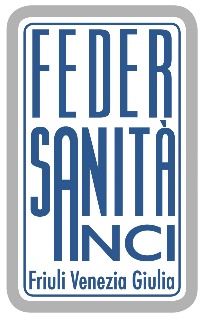 DAL MARE AI MONTI  … PERCORSI SOSTENIBILI, ACCESSIBILI E INCLUSIVI,  tra bellezze naturali e culturali, vicino a laghi, parchi,  aree giochi, scuole, etc.
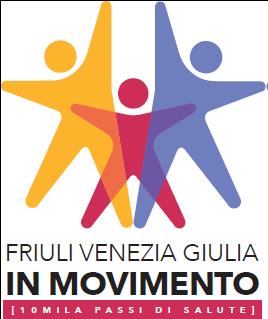 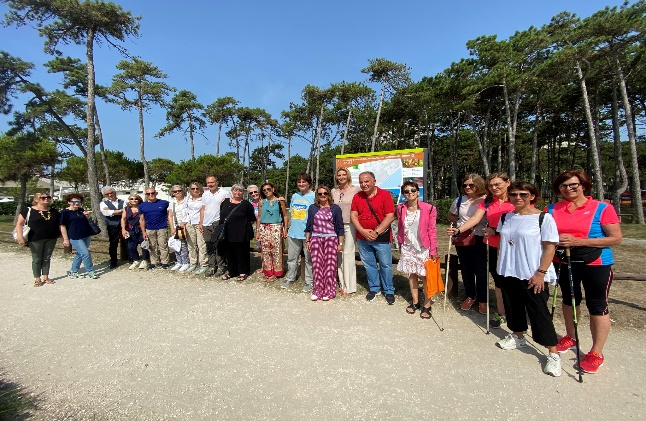 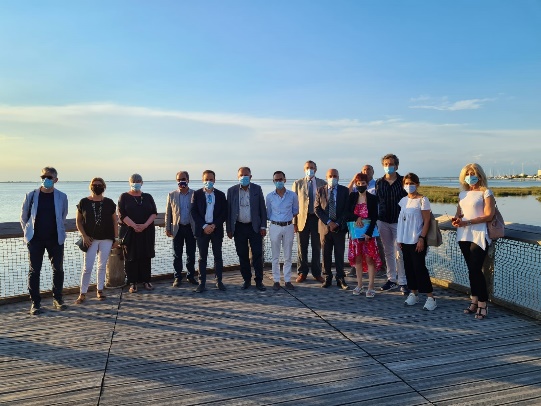 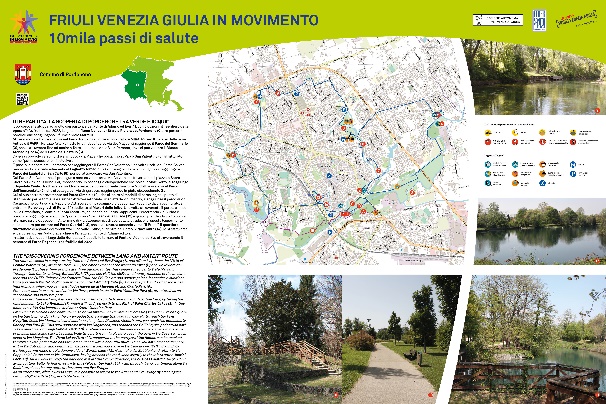 CODROIPO
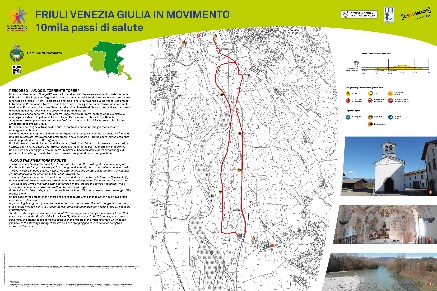 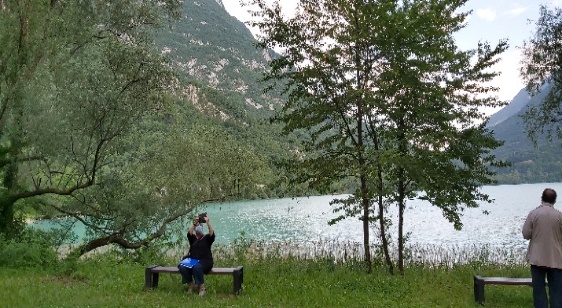 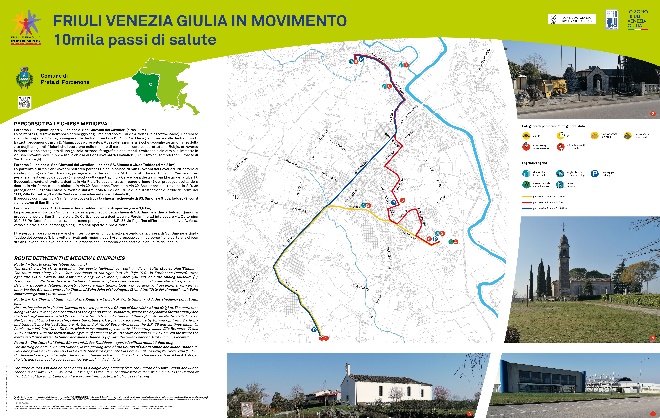 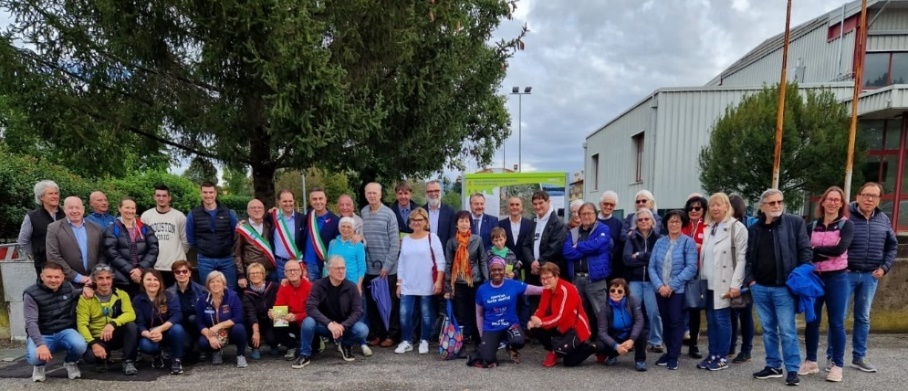 10
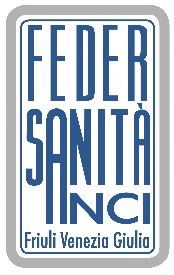 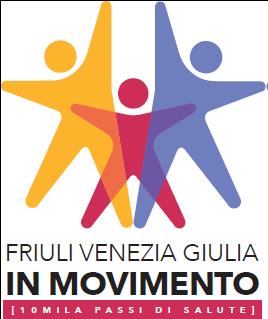 Corsi teorici – pratici per Coordinatori di Gruppi di Cammino (Walking Leader), in collaborazione con Corso di Laurea in Scienze Motorie UNIUD e Dip. Prevenzione Aziende sanitarie e Comuni. Decine di incontri e passeggiate, 2 edizioni CORSI DI ATTIVITA’ FISICA E MOTORIA PER ULTRA 55 ENNI in 18 PALESTRE COMUNALI, con istruttori laureati in Scienze Motorie
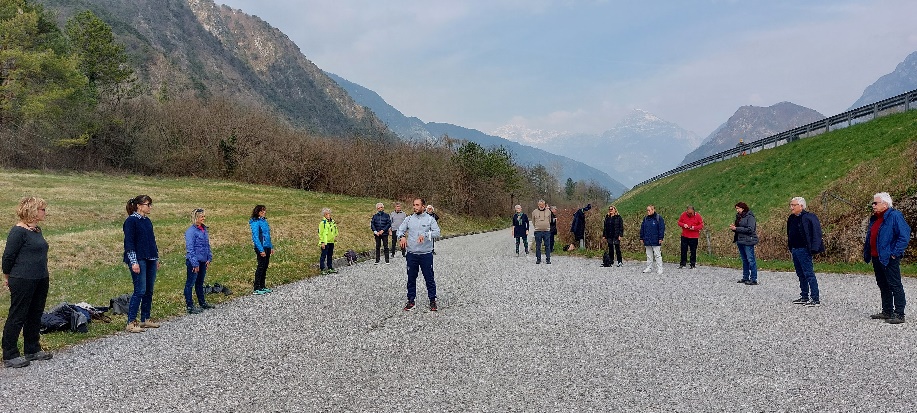 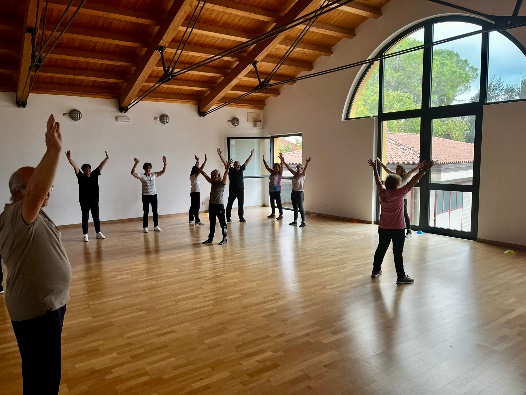 11
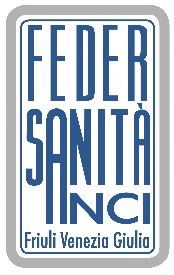 Comunicazione multimediale: articoli su quotidiani periodici, siti internet, social,incontri e passeggiate (rassegna stampa nazionale e locale) UN NUOVO MOVIMENTO CULTURALE E SOCIALE …»VOLANO DI SALUTE»
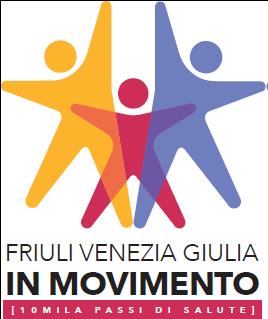 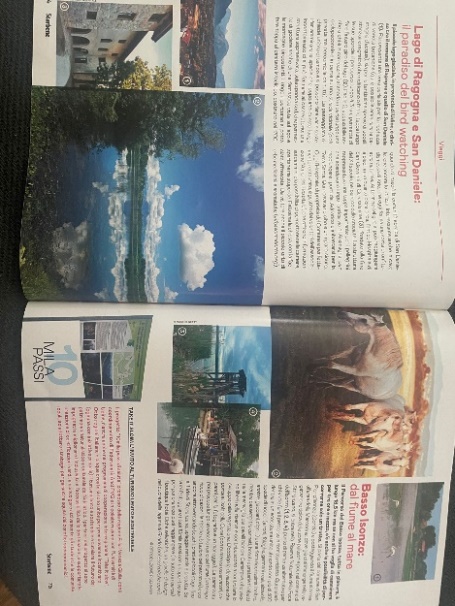 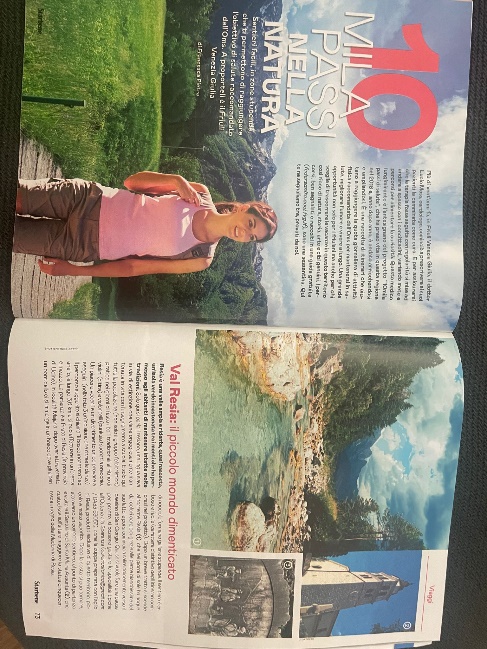 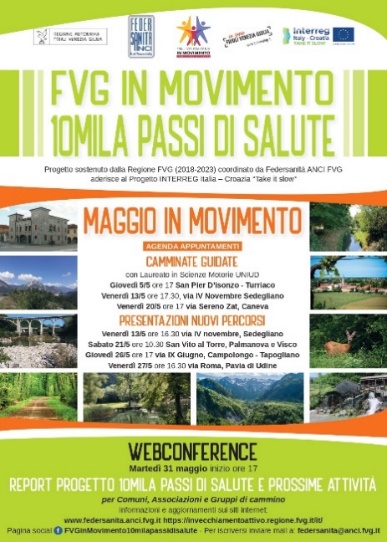 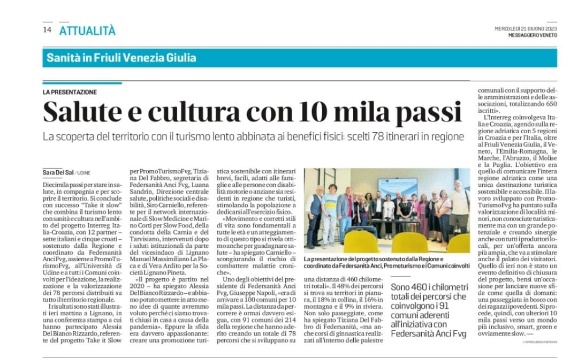 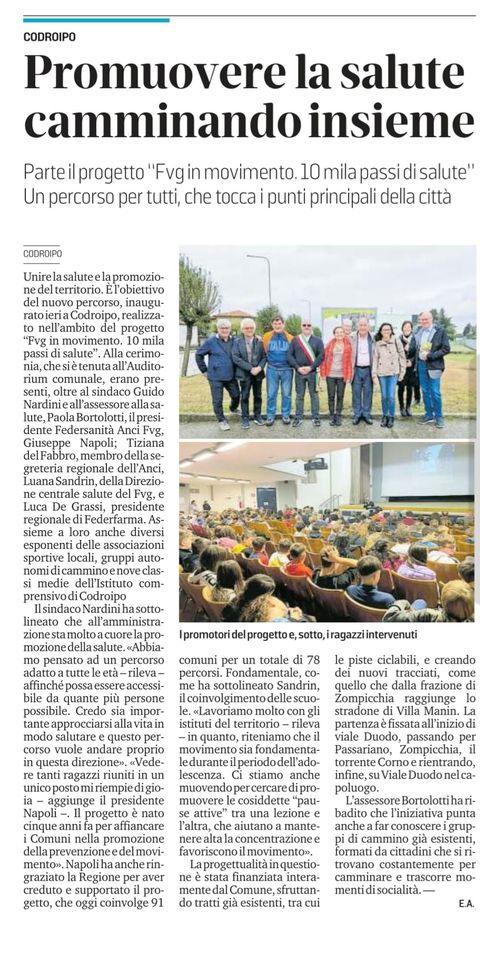 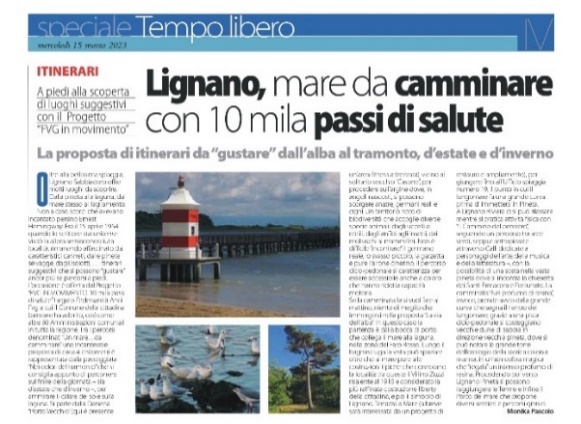 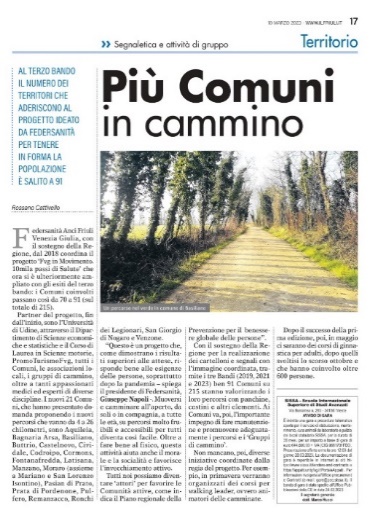 12
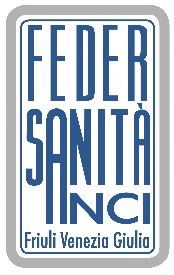 Camminate, corsi e incontri
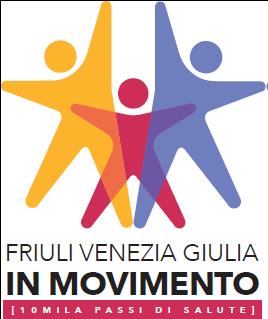 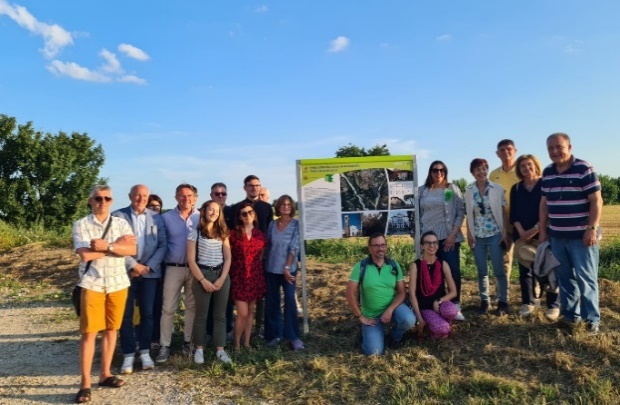 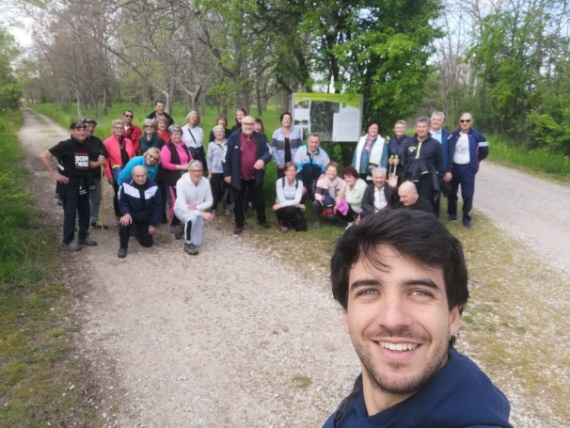 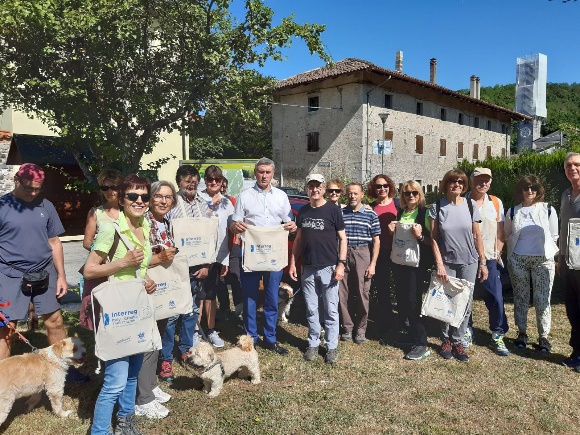 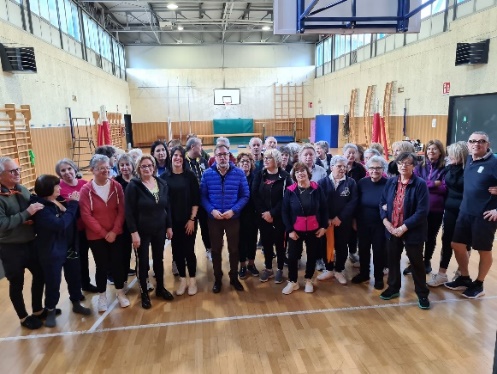 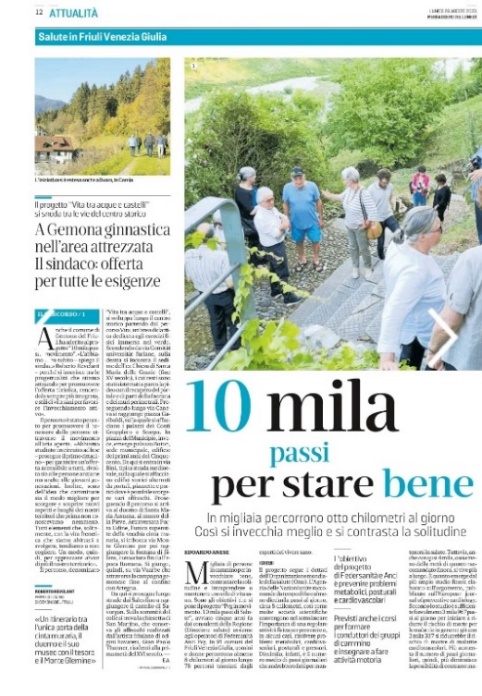 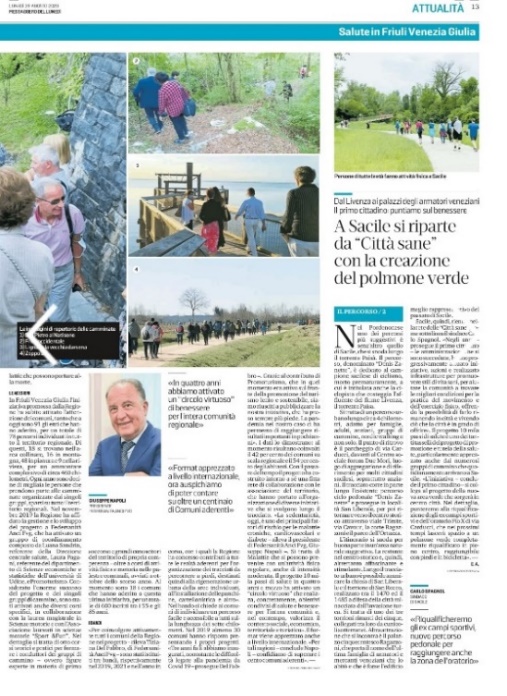 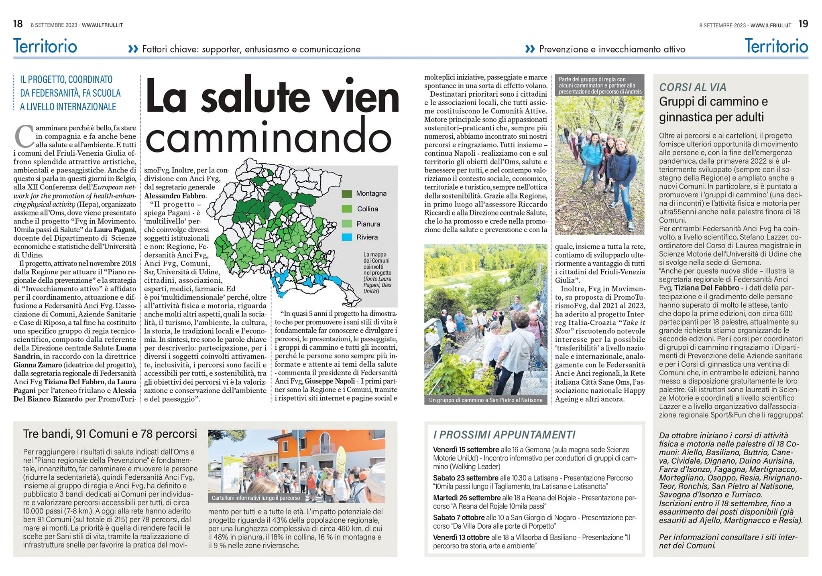 13
«FVG IN MOVIMENTO 10mila passi di Salute» è partner del progetto INTERREG Italia- Croazia «Take it slow» (PromoTurismo FVG) e altre Reti internazionali, tra cui  HEPA – 0MS, sett.2023 a Lovanio (Belgio), DIES UNIUD, Meeting nazionale della Rete Città Sane OMS a Bari.  Happy Ageing
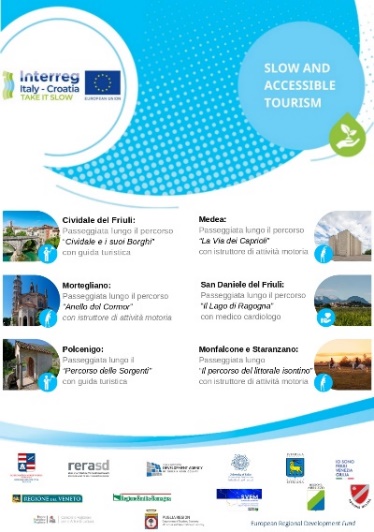 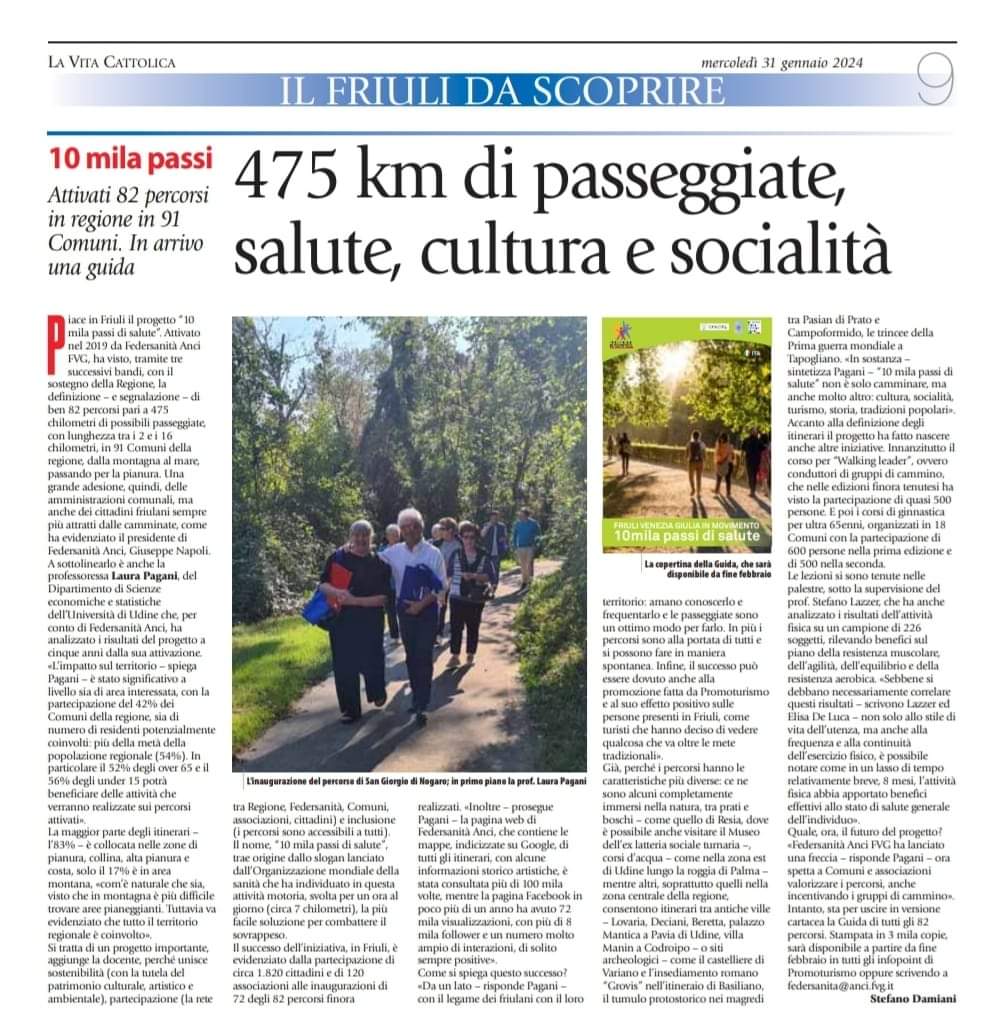 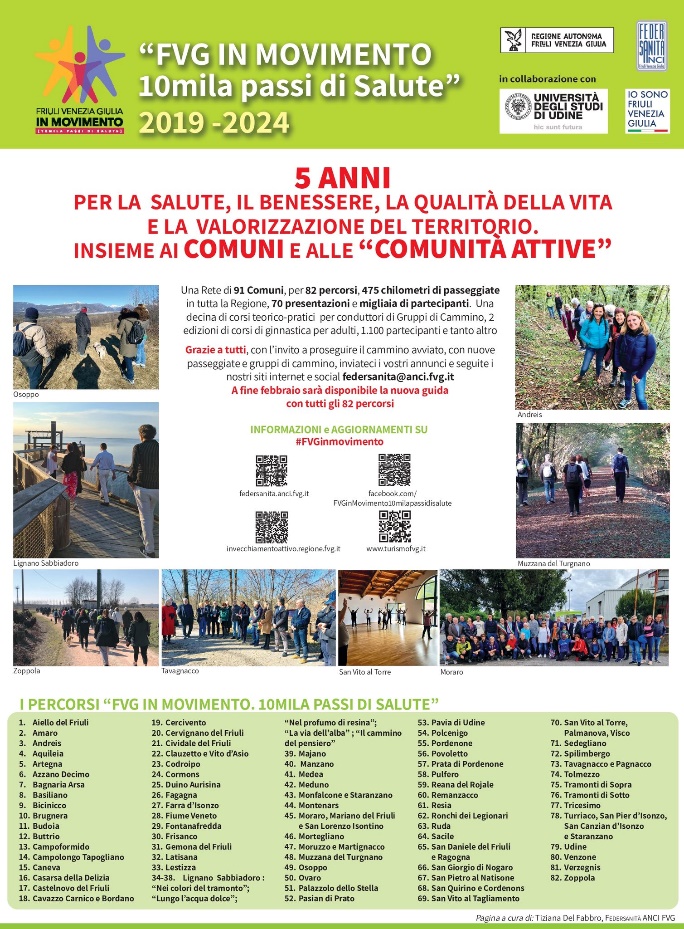 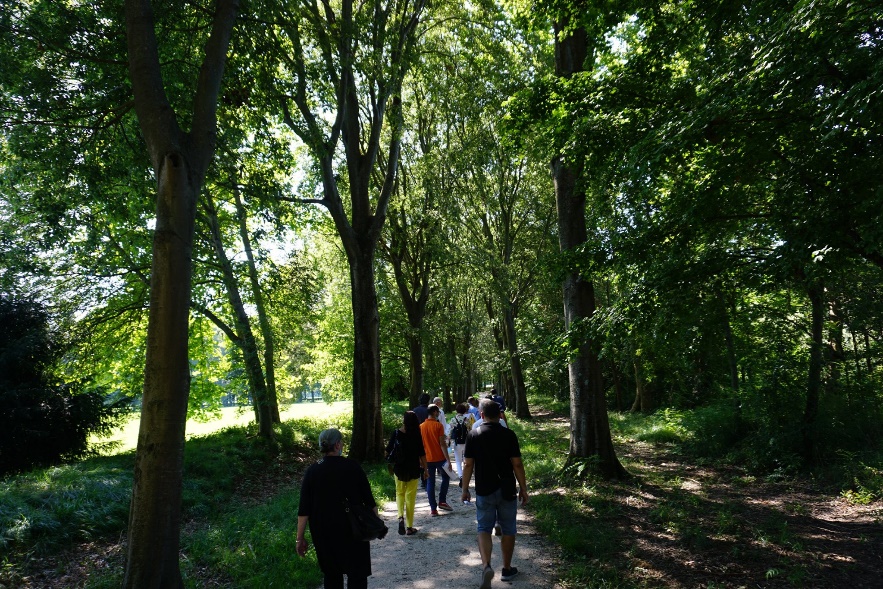 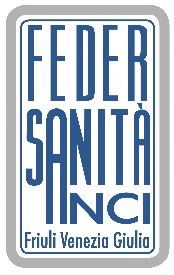 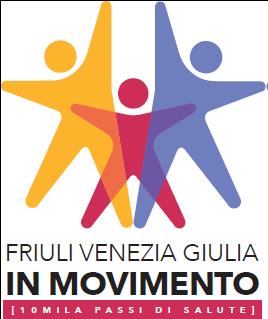 Per il  2024 :  prospettive, nuove iniziative  e percorsi, insieme a tutti  i partner, attuali  e nuovi …
Nuova guida percorsi «10mila passi di Salute»,  91 Comuni  per 82,  febbraio 2024
Nuovi Corsi teorico – pratici per Coordinatori di Gruppi di Cammino ( Walking Leader )
Incontri informativi, iniziative per divulgare i temi della prevenzione e promozione della Salute, per diversi target : operatori sociosanitari, giornalisti, etc. 
Eventi di presentazione del progetto a livello regionale, nazionale e internazionale 
Organizzazione passeggiate guidate ( grande richiesta ), inclusive e accessibili per tutti, insieme agli associati a Federsanità ANCI FVG, Case di Riposo, Federfarma FVG, Consorzi CAMPP e CISI e Associazioni varie  ( es. Passeggiate di primavera, etc.) 
Ampliamento  del numero dei Comuni che aderiscono al progetto con nuovi percorsi 
«Effetto volano» per corsi e incontri promossi dai Comuni, in collaborazione  con le Associazioni locali, Federsanità ANCI FVG  li promuoverà tramite tutti i suoi canali : sito internet, pagina FB dedicata, mailing list e collegati sito regionale «Invecchiamento Attivo FVG» e PromoTurismo FVG 
Sviluppo, valorizzazione e promozione di «Gruppi di Cammino», Associazioni locali , farmacie e altre realtà che promuovono passeggiate 
A VOI ALTRE PROPOSTE …. da realizzare INSIEME
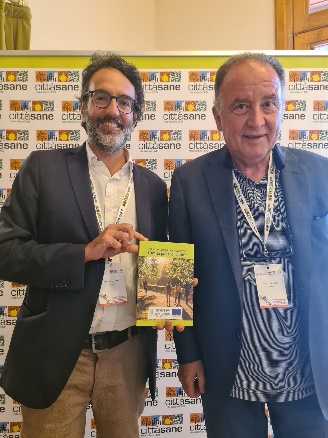 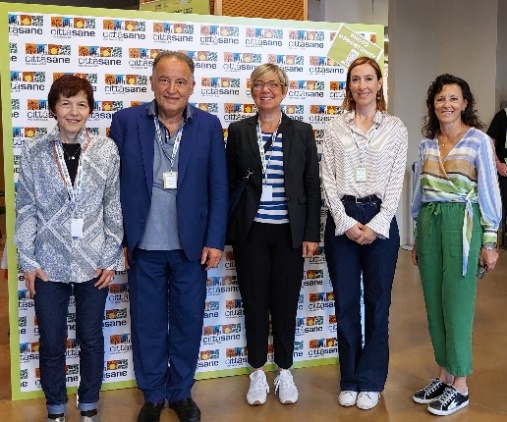 15
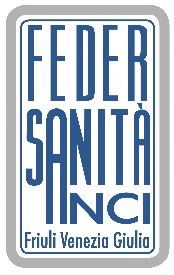 GRAZIE e  ARRIVEDERCI !!!
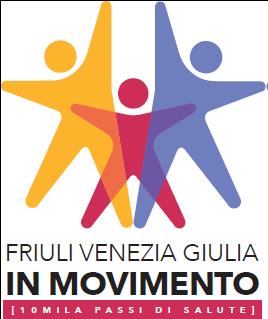 GRAZIE al GRUPPO DI COORDINAMENTO PROGETTO : Luana Sandrin, Direzione Centrale Salute, Laura Pagani Dip. Scienze Economiche e Statistiche dell’Università di Udine, Alessia Del Bianco Rizzardo, area Cultura PromoTurismo FVG, Tiziana Del Fabbro, segretaria regionale Federsanità ANCI FVG che, attivato nel dicembre 2018, una SQUADRA a cui, nel percorso, si sono aggiunti anche altri esperti e supporter, tra cui :  prof. Stefano Lazzer Dipartimento di Medicina dell’Università di Udine, dott. Lucio Mos, dott. Giorgio Siro Carniello (CREDIMA onlus), Antonio Borriello «Sport & Fun», Giuliano Gemo, Presidente di Unesco Cities Marathon e tanti altri.
Tutti con grande entusiasmo e passione  hanno  «positivamente contagiato» numerosi partner e  protagonisti della Rete sostenuta dalla Regione FVG,  coordinata da Federsanità ANCI FVG, d’intesa con ANCI FVG, in continua crescita, GRAZIE A TUTTI I COMUNI – Amministratori locali, tecnici, operatori Dipartimenti Prevenzione Aziende Sanitarie, Associazioni regionali e locali, Gruppi di cammino, i Volontari, cittadini, etc.
UN GRAZIE PARTICOLARE A FEDERFARMA FVG nostro associato e a tutte le FARMACIE attivamente partecipi a quasi tutte le presentazioni ( circa 70), tra i principali ATTORI della SALUTE sul TERRITORIO.
 Con loro e tanti altri partne, insieme a DC SALUTE, ci proponiamo di sviluppare 
NUOVE INIZIATIVE COMUNI ( es. passeggiate, conferenze, etc.).  
Obiettivi condivisi da tutti i soggetti che hanno saputo «FARE SQUADRA» per proseguire INSIEME questo PERCORSO – PROGETTO, molto apprezzato sia a livello nazionale (es.Rete Italiana Città Sane OMS, ’Ufficio europeo dell’ OMS e H.E.P.A.)
FARE MOVIMENTO E ATTIVITA’ FISICA  tra SUGGESTIVI BORGHI e NELLA NATURA  di cui  la nostra regione è ricca è’ BELLO,  PIACEVOLE E FA BENE al corpo e allo spirito, sia da soli che in cpmpagnia 
Scriveteci per promuovere le vostre CAMMINATE SUI PERCORSI E ALTRE INIZIATIVE e per farci sapere se partecipate o volete attivare  GRUPPI DI CAMMINO  ! Per informazioni, aggiornamenti e proposte :  e-mail : federsanita@anci.fvg.it      
 siti internet www.federsanita.anci.fvg.it   https://invecchiamentoattivo.regione.fvg.it
  Pagina Facebook :    https://www.facebook.com/FVGinMovimento10milapassidisalute
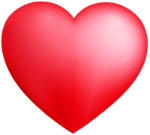 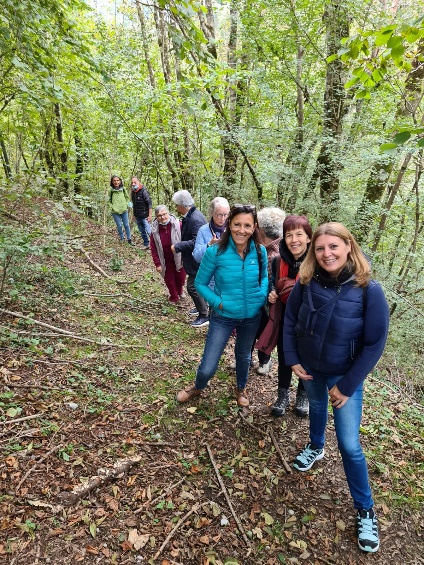 16
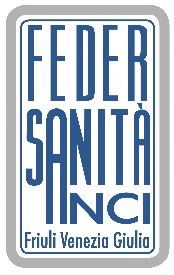 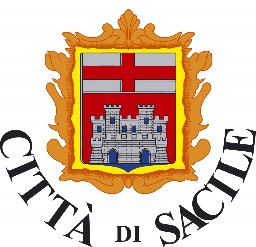 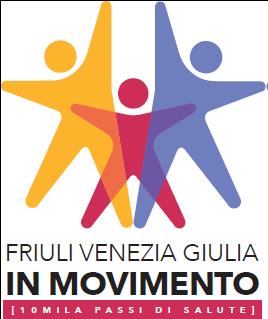 10mila passi a Sacile «Il percorso Denis Zanette lungo il torrente Paisa»
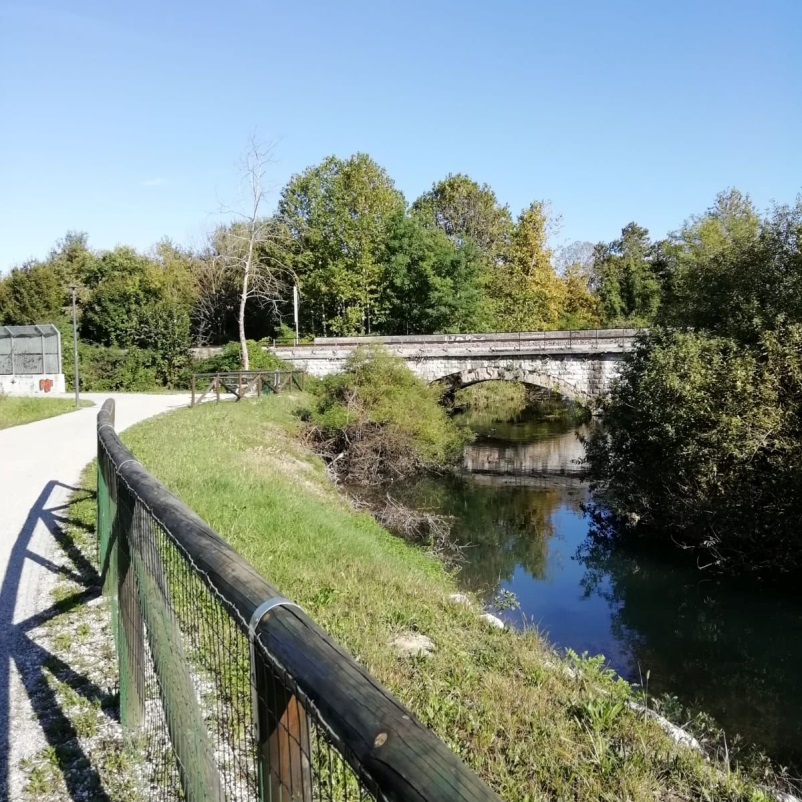 17